МОРФОЛОГИЯОсновные понятия и термины
SOKOLOVA, A. a kolektiv. Morfologie ruštiny 1. Dostupné z: https://is.muni.cz/do/rect/el/estud/pedf/js18/morfologie_rustina/web/cs/ch01.html
GIGER, M., ĎUROVIČ, Ľ. Paradigmatika spisovné ruštiny. Hláskosloví a tvarosloví. Praha: Karolinum, 2020, s. 23-81.
Предмет морфологии
 
		
Морфология – грамматика слова, наука о формах слова, система механизмов языка, обеспечивающая построение и понимание словоформ.

Грамматика является динамическим механизмом, состоящим из грамматических значений и системы правил.
	
Основной единицей морфологического уровня языка является морфема.

Морфема – минимальная значащая единица, минимальный знак в системе языка Морф – минимальная значащая единица, минимальный знак в речи.
Единицы морфологического анализа
 

Единицы морфологического уровня – морфемы образуют множество  принципиально исчислимых величин. 
	
Mорфемы являются знаками, у них есть две стороны – означающее и означаемое. Морфема – предельный результат сегментации на двусторонние  единицы. Этим морфема отличается от единицы дальнейшего лингвистического членения (слога), т.е. единицы  сегментации на  односторонние, формальные единицы). 	

Суть морфологического анализа заключается в том, что словоформы  членятся на морфемы, значимые  части, выделяются  элементы морфологической структуры слова.
Морф, морфа (от греч. morphe – форма) – минимальная значимая единица текста, текстовый представитель морфемы. 
                                                  столик
                                        стол              ик

Словоформа может состоять из одного морфа: опять, теперь, ведь и др.
Иногда морфу не соответствует  материально выраженный фонетический сегмент. В таком случае говорят о нулевом морфе: дел - . 		
Одно означающее может соответствовать разным морфам:  
морф - к в словоформах:  читка, лапка  - это не один и тот же морф, а омонимичные морфы, так как они имеют разное означаемое.
А в словоформах разработать, разрабатывать  представлены разные морфы (работ, рабат)  одной морфемы.
Из одного исходного морфа по правилам чередований могут быть получены остальные морфы данной морфемы.
Морфема осмысляется как абстрактный  инвариант, реализующийся в виде  конкретных вариантов – морфов и алломорфов (объединений морфов).
	
Варьирование морфемы: писать – пишу.  Морфема пис- представлена морфонологическими вариантами пис- и пиш-, чередующимися в данных грамматических формах.

Все морфемы можно разделить на два больших  класса: 

класс знаменательных (лексических) морфем (корневых морфем),
класс служебных (грамматических) морфем.
Морфология vs синтаксис
 
Традиционное членение грамматики на морфологию (грамматику слова) и синтаксис (грамматику словосочетания и предложения) важнее всего для языков с четкой структурной противопоставленностью слова и морфемы (в языках синтетического типа).

Границу между  морфологией и синтаксисом (правилами образования связной речи) провести трудно. Построение высказывания  предполагает одновременно  использование  морфологии и синтаксиса. Важно  понять динамику их взаимодействия.
Две основные области морфологии
 
	Морфология делится на две основные области :

словообразование -лексическая морфология
словоизменение - грамматическая морфология, парадигматика
	
Раздел морфологии - морфонология изучает фонологическую структуру  морфем разного типа и использование  фонологических различий в морфологических целях.  

В  узком смысле морфонология  изучает варьирование  фонем в составе  морфов одной морфемы, т.е. их альтернации, чередования.
Грамматическое значение -  обобщенное, отвлеченное языковое значение, присущее ряду слов, словоформ и синтаксических конструкций.
Оно находит в языке свое регулярное (стандартное) выражение,
например, значение падежа имен существительных, времени глагола и т.п.
 
Грамматическое значение противопоставлено лексическому значению, которое лишено  регулярного (стандартного) выражения и не обязательно имеет абстрагированный характер.

Лексические  значения выражаются знаменательными словами, формообразующими основами, корневыми морфемами.

Грамматические значения выражаются аффиксальными морфемами, служебными словами, значащими чередованиями и другими средствами.

Пример: Вчера приехала моя сестра.
Грамматические категории
 
	Грамматическая категория (ГК) -  система противопоставленных  друг другу  рядов грамматических форм с однородными значениями. 

ГК характеризуется категориальным признаком, например, обобщенное значение времени, значение лица и т.п. такое значение объединяет значения отдельных грамматических форм, входящих в данную категорию, например, значение настоящего времени, значение прошедшего времени и т.д.
	
Необходимым признаком ГК является регулярная выраженность теми или иными экспонентами. 

Грамматическая категория – закрытая система.  От грамматической категории следует отличать лексико-грамматические разряды слов – подклассы слов внутри  определенной части речи (напр. собирательные существительные).
Грамматическое значение (план содержания) и формальный показатель этого значения (план выражения) образуют грамматический знак – грамматическую форму, граммему.


Так, грамматическая категория падежа в русском языке включает 12 граммем.

Граммема может обладать многозначностью. Так, граммема множественного числа имен существительных в русском языке имеет следующие значения.

множество: столы, деревья;
сорта: масла, вина;
большое количество: снега, пески;
не выражает значения множественности: Афины.
Выявление значения граммемы осуществляется методом трансформации: 
дом отца – дом принадлежит отцу и т.п.

Какие значения совмещает граммема родительного падежа имени существительного в русском языке ?

дом отца
ножка стула
чтение книги
выступление автора
стакан молока
забот хватает
человек дела
Формообразовательная структура слова (словоизменение)
 
Словоизменение – образование для каждого слова (кроме неизменяемых слов)  его парадигмы, т.е. всех его словоформ и всех его аналитических форм. 

Словоформы – это грамматические формы слова: ученик – ученика – ученики и т.п. Словоизменение иногда называют формообразованием. При словоизменении  тождество слова (лексемы) не нарушается.

Граница между словообразованием и словоизменением  не абсолютна: возможны промежуточные явления (например, вид глагола в русском языке).

Можно говорить о парадигме отдельного конкретного слова  и о парадигме класса слов.
Одна из словоформ парадигмы рассматривается как исходная (основная).
Способы выражения грамматического значения
 
Каждое грамматическое значение получает в языке специальное средство выражения – грамматический показатель (формальный показатель). Грамматические показатели можно объединить в типы.
	
Аффиксы

Использование служебных слов

Супплетивизм

Чередование
Аффиксы
По положению относительно корня выделяют следующие виды аффиксов: префиксы, суффиксы, постфиксы, интерфиксы (пятиколёсный).

Аффиксы имеют  несколько значений одновременно.
Для них также типична синонимия. Например, голоса, волосы, колосья  (аффиксы множественного числа).
Использование служебных слов для выражения грамматического значения приводит к возникновению аналитических словоформ, в которых лексическое и грамматическое значение выражаются раздельно, в отличие от синтетических словоформ, где лексическое и грамматическое значение выражаются в одной словоформе (прочитал).

Аналитическая словоформа включается в  соответствующую грамматическую парадигму форм знаменательного слова. 

Буду читать – компонент временной парадигмы глагола читать.
Грамматический способ – супплетивизм. Под супплетивизмом понимается выражение грамматического значения словом с другой основой: 
иду – шел, человек – люди.

Лексическое значение у них одно и то же, а различие служит для выражения грамматического значения.


Грамматический способ – чередование (внутренняя флексия) представляет собой использование изменения звукового состава корня для выражения грамматического значения: 
избегать – избежать; собирать –собрать.
Компонентный анализ в морфологии
 
Компонентный анализ - разложение на элементарные  смысловые единицы.

Сема в морфологии представляет собой минимальный элемент категориального значения. Сема – это один из смыслоразличительных признаков формы. Одновременно сема  - дифференциальный признак в грамматических оппозициях.
	
Если требуется в терминах сем  определить категориальное содержание части речи как класса слов, то достаточно  одной семы, 
например, процессуальность для глагола, предметность – для существительного, качество – для прилагательного.

Отдельные грамматические категории внутри части речи характеризуются также  в общем виде, например одушевленность/неодушевленность.

Наибольшей  конкретизации требуют словоформы, репрезентирующие какую-либо грамматическую категорию. Так, граммема  1-го лица ед. числа глагола обладает семами: ”автор речи”, “лицо” “единичность”.
Понятийные категории
 
	Понятийные категории – это смысловые компоненты общего характера, свойственные не отдельным словам и системам их форм, а обширным классам слов. 
	
	Большинство понятийных категорий характеризуется полевой структурой, с ядром и периферией. 

Грамматикализованным ядром понятийной категории выступает соответствующая ей грамматическая категория.

Так, грамматическая категория времени составляет ядро понятийной категории темпоральности
грамматическая категория наклонения – ядро понятийной категории …
ядро понятийной категории персональности - это …
Грамматическая классификация слов. Части речи 
 

	Части речи – классы слов языка, выделяемые на основании общности их синтаксических, морфологических и семантических свойств. Части речи – это классы (множества) слов, обладающих какими-то общими признаками.
	
Универсальной классификации слов по частям речи нет. В русском языке принято выделять 10 частей речи.

А именно:  …
Грамматика традиционно выделяет в современном русском языке 10 частей речи: 
имена существительные,
имена прилагательные,
имена числительные, 
местоимения, 
глаголы, 
наречия, 
предлоги, 
союзы, 
частицы,
междометия.

Различаются знаменательные  и служебные части речи.
Распределение лексических единиц по грамматическим классам осуществляется на основе комплекса грамматических признаков. 
Используются:

семантические критерии. Учитывается категориальное грамматическое значение слов (категориальная сема).
cинтаксический критерий . Cпособность слова выступать в определенной функции в предложении. 
морфологический критерий. Особенности формообразования, состав грамматических категорий, присущих словам данного класса.
деривационные критерии.
фонетические критерии.
Разбиение всех слов  на два больших класса – класс знаменательных и класс служебных слов основывается на семантических  и синтаксических критериях.
	Знаменательные слова могут функционировать как члены предложения.
 

 
	






Междометия не вступают  в синтаксические связи с другими словами в данном речевом образовании.  Значит ли это, что междометие не может быть членом предложения?
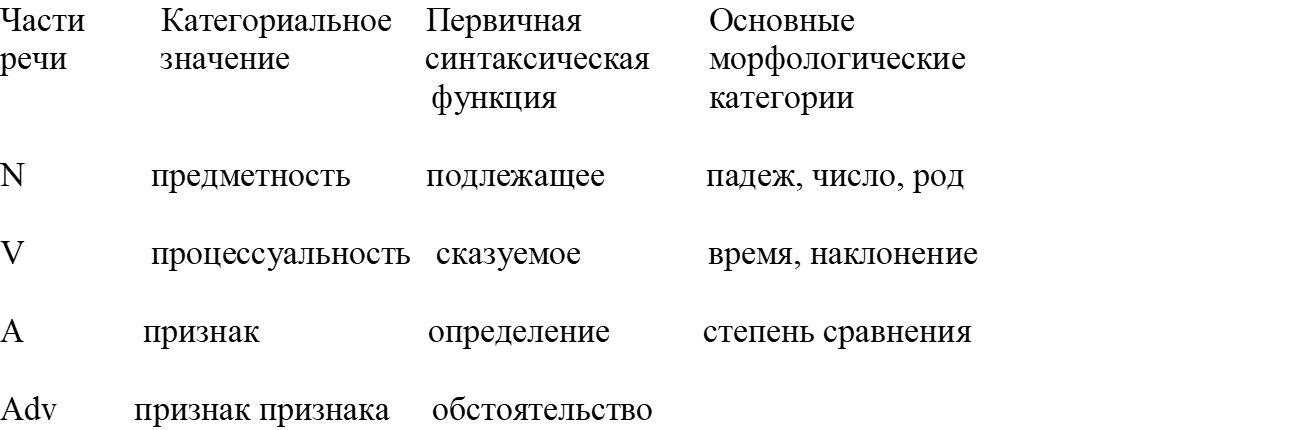 Транспозиция
 
	Транспозиция,  а именно функциональная транспозиция -  это перевод слова (или основы слова) из одной части речи в другую или его употребление в  функции другой части речи.

Различаются два этапа транспозиции: 
	
неполная, или синтаксическая, транспозиция, при которой изменяется лишь синтаксическая функция исходной единицы без изменения ее принадлежности к части речи.
идти быстрым шагом
2) полная, или морфологическая, транспозиция, при которой образуется слово новой части речи. Средством ее является аффиксация или конверсия.
	

Конверсия – разновидность транспозиции при которой переход слова из одной части речи  в другую происходит так, что форма одной части речи используется без всякого материального изменения (столовая).
Примеры транспозиций
В зависимости от  категории, в которую или в функцию которой переходит слово различают:

субстантивацию;
адъективацию;
вербализацию;
адвербиализацию;
прономинализацию.
Возможны переходы в служебные части речи (предлоги, союзы, частицы), в междометия.
Например
Больной умер.
Татьяна — ах! 
изысканный вкус
данное письмо
Один человек рассказал.
На вопросы отвечал не думая.
Трое сидели в бане.
Оратор я никакой.
наше светлое завтра
При морфемном анализе выделяем: окончание, основу, суффиксы, приставки, корень.
Морфемный разбор – это разбор слова по составу. 

Морфемный разбор:
1. парикмахер-ск-их (имя существительное).2. Окончание – -их. Оно выражает значения мн.ч., Р.п., ср.: парикмахерск-ая, парикмахерск-ой.3. Основа формы – парикмахер-ск-.4. Корень – парикмахер-. Однокоренные слова: парикмахер□, парикмахер-ш-а.5. -ск- – суффикс. Это суффикс прилагательного, ср.: матрос-ск-ий, жен-ск-ий.


Произведите морфемный анализ следующих слов: жители, рождаются, побриться, освежить, голову, (в) уездном (городе)

В уездном городе N было так много парикмахерских и бюро похоронных процессий, что казалось, жители города рождаются лишь затем, чтобы побриться, остричься, освежить голову вежеталем и сразу же умереть.
1. жи-тел-и (имя существительное).2. Окончание – -и. Оно выражает значения мн.ч., И.п., ср.: житель□, жител-я.3. Основа формы – жи-тел-.4. Корень -жи-. Однокоренные слова: жи-ть, жи-л-ой.5. -тель – суффикс. Это суффикс существительного, ср.: пис-а-тель□, вод-и-тель□.

1. рожд-а-ют-ся (глагол).2. Окончание – -ют. Оно выражает значения 3-го л. мн.ч., ср.: рожд-а-ет-ся, рожд-а-ем-ся.3. Основа формы – рожд-а-…-ся.4. Корень – рожд-. Однокоренные слова: рожд-а-ть, рожд-ённ-ый.5. -а- – суффикс. Это суффикс глагола, ср.: пис-а-ть, реш-а-ть.    -ся – постфикс возвратного глагола, ср.: мы-ть-ся, куп-а-ть-ся.

1. по-бри-ть-ся (глагол в неопределённой форме).2. Окончание – -ть. Оно выражает значение неопределённой формы, ср.: по-бре-ет-ся, по-бре-ем-ся.3. Основа формы – по-бри-…-ся.4. Корень – бри-. Однокоренные слова: бри-тв-а, вы-бри-ть.5. по- – приставка, ср.: по-сл-а-ть, по-сад-и-ть.    -ся – постфикс возвратного глагола, ср.: мы-ть-ся, куп-а-ть-ся.
1. о-свеж-и-ть (глагол в неопределённой форме).2. Окончание – -ть. Оно выражает значение неопределённой формы, ср.: о-свеж-ит, о-свеж-им.3. Основа формы – о-свеж-и-.4. Корень – свеж-. Однокоренные слова: свеж-ий, свеж-о.5. о- – приставка, ср.: о-бел-и-ть, о-светл-и-ть.    -и- – суффикс глагола, ср.: о-бел-и-ть, о-светл-и-ть.

1. голов-у (имя существительное).2. Окончание – -у. Оно выражает значение ж.р., ед.ч., В.п., ср.: голов-а, голов-ой.3. Основа формы – голов-.4. Корень – голов-. Однокоренные слова: голов-н-ой, голов-аст-ый.5. Приставок и суффиксов нет.

В) уездном (городе)
 
1) Морфемный разбор:
1. уезд-н-ом (имя прилагательное).2. Окончание – -ом. Оно выражает значения ед.ч., м.р., П.п. ср.: уезд-н-ый, уезд-н-ого.3. Основа формы – уезд-н-.4. Корень – уезд-. Однокоренные слова: уезд□, по-уезд-н-ый.5. -н- – суффикс. Это суффикс прилагательного, ср.: волост-н-ой, подъ-езд-н-ый.
Морфологический разбор - это подробный разбор слова как части речи с указанием его полной грамматической характеристики, а также описание его функции как члена предложения.

Морфологический разбор :
Часть речи, общее значение.
Морфологические признаки.
2.1. Начальная форма слова.
2.2. Постоянные признаки.
2.3. Непостоянные признаки.
3. Синтаксическая роль в предложении.

Пример:
(Что сделал?) зашел - глагол.
Морфологические признаки.
2.1. Н.ф. - зайти.
2.2. Постоянные признаки (совершенный вид, непереходный, 1 спряжение).
2.3. Непостоянные признаки (изъявительное наклонение, единственное число, 3 лицо, прошедшее время, мужской род).
3. Синтаксическая роль в предложении: мальчик (что сделал) зашел - сказуемое.
Произведите морфологический разбор следующих слов:
 русский, езды, хорошо, лунным

И какой же русский не любит быстрой езды?
Все хорошо под сиянием лунным!
РусскийI. Часть речи – имя существительное; обозначает предмет.II. Морфологические признаки:1. Начальная форма – русский.2. Постоянные признаки:– нарицательное;– конкретно-предметное;– одушевленное;– мужской род;– адъективное склонение.3. Непостоянные признаки:– единственное число;– именительный падеж; значение субъекта действия.III. Синтаксическая роль – подлежащее.
ЕздыI. Часть речи – имя существительное; обозначает предмет.II. Морфологические признаки:1. Начальная форма – езда.2. Постоянные признаки:– нарицательное;– абстрактное;– женский род;– 1-е склонение.3. Непостоянные признаки:– единственное число;– родительный падеж; значение прямого объекта.III. Синтаксическая роль – прямое дополнение.
(все) хорошоI. Часть речи – прилагательное; обозначает признак предмета.II. Морфологические признаки:1. Начальная форма – хороший.2. Постоянные признаки:– качественное;− словоформа хорошо не склоняется, т. к. краткая форма.3. Непостоянные признаки:− краткая форма;− положительная степень сравнения;− средний род;− единственное число.III. Синтаксическая роль – именная часть составного сказуемого.
(под сиянием) луннымI. Часть речи – прилагательное; обозначает признак предмета.II. Морфологические признаки:1. Начальная форма – лунный.2. Постоянные признаки:– относительное;– склонение по твердому варианту (основа на твердый соглас-ный: лунн-ый).3. Непостоянные признаки:– средний род;– единственное число;– творительный падеж.III. Синтаксическая роль – определение.